PROCESS VALIDATION OF TABLETS AND LIQUIDS
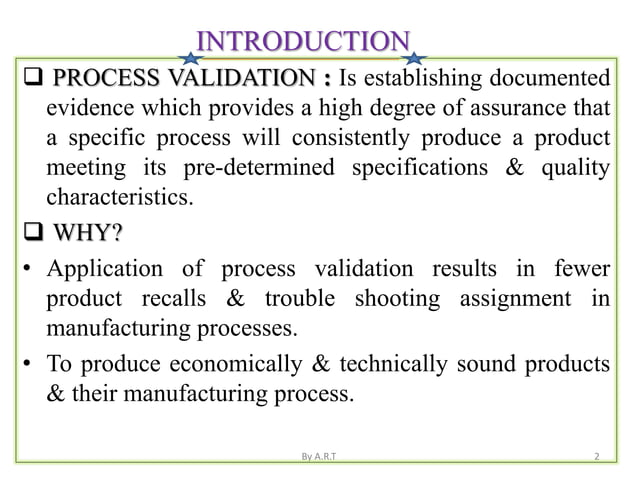 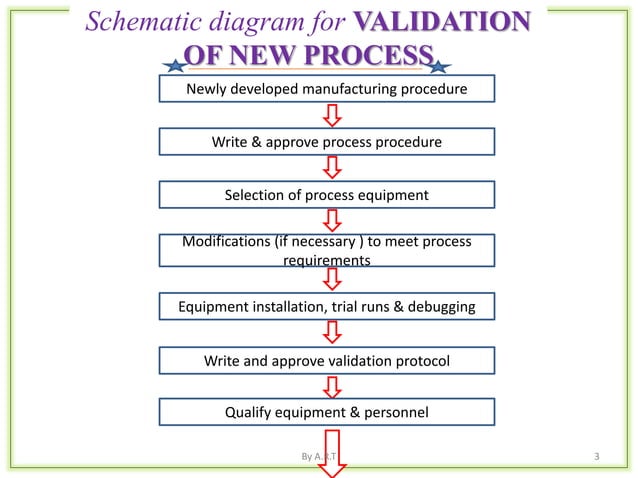 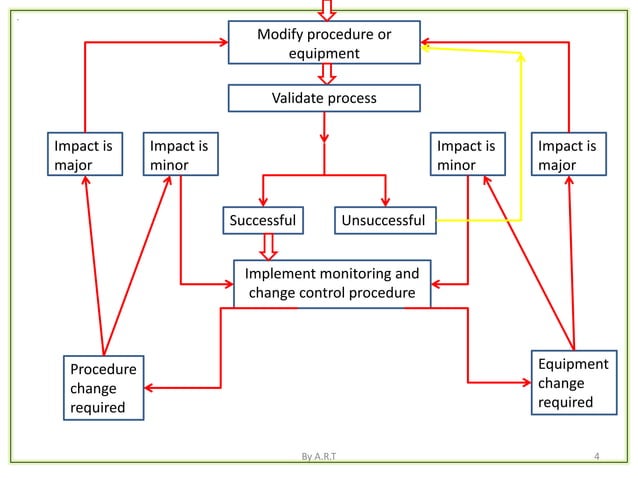 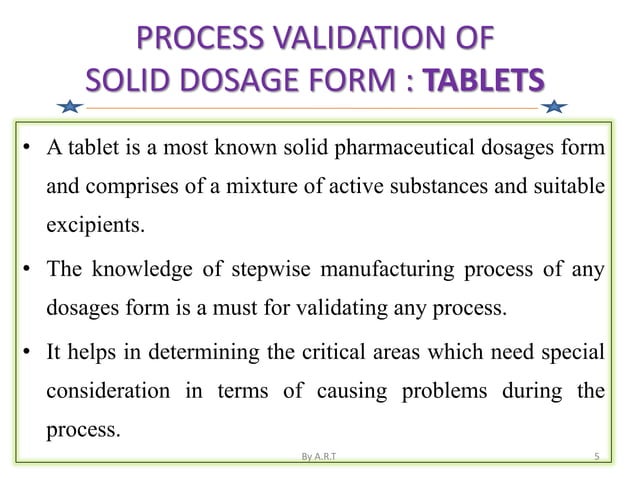 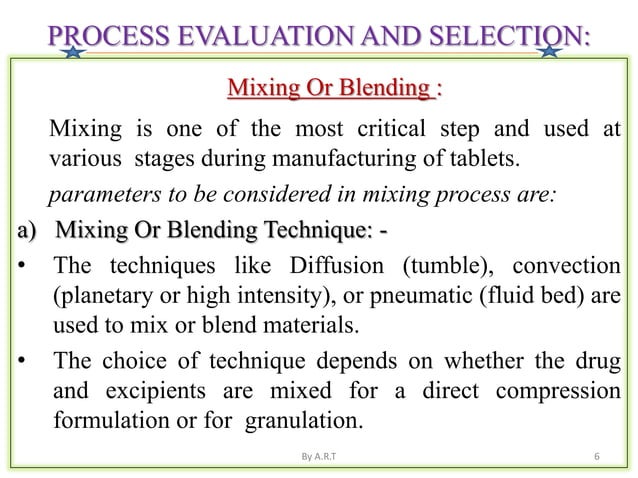 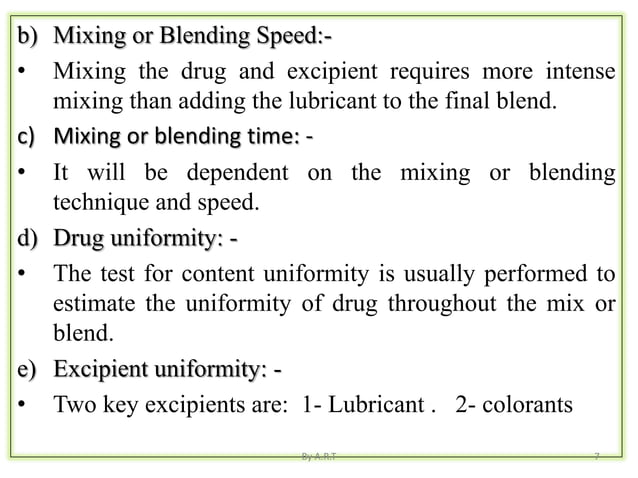 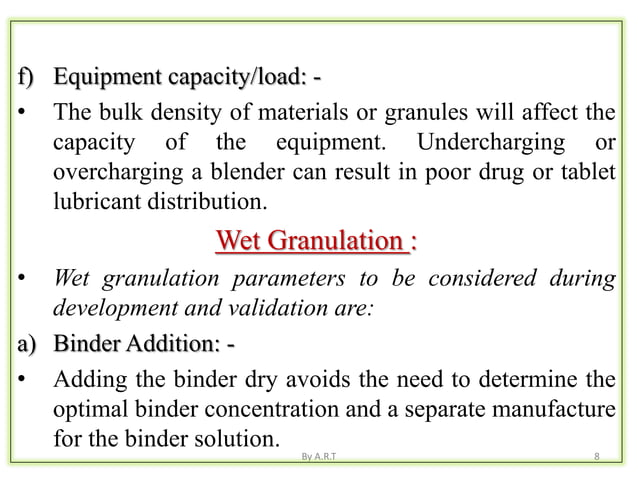 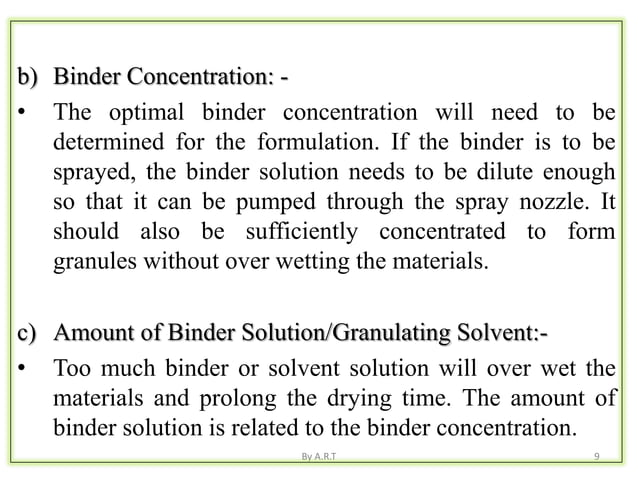 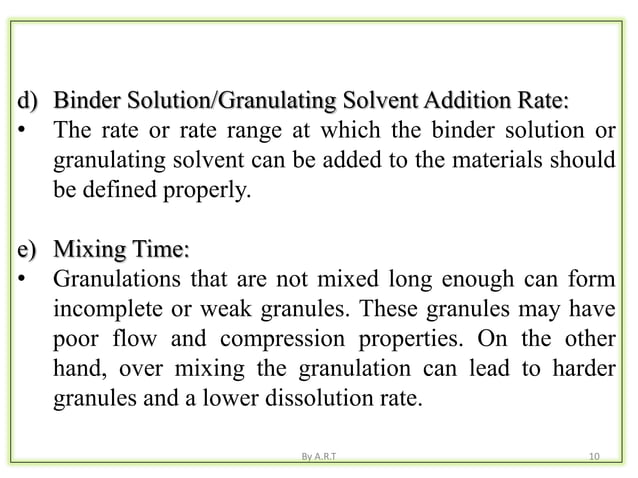 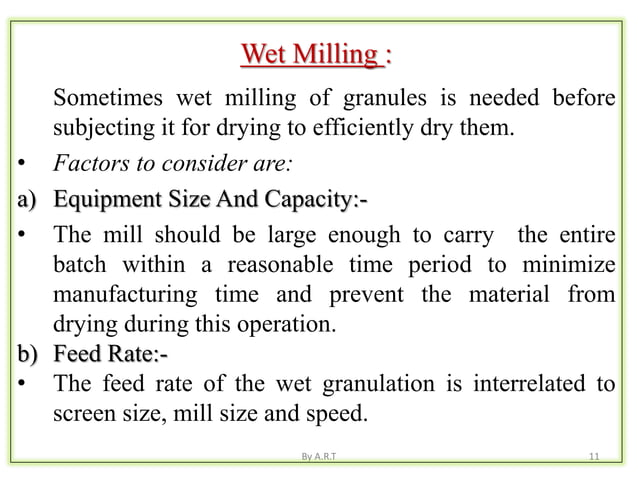 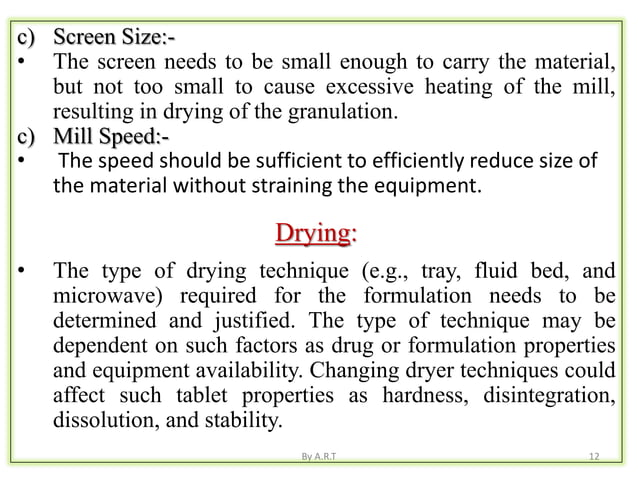 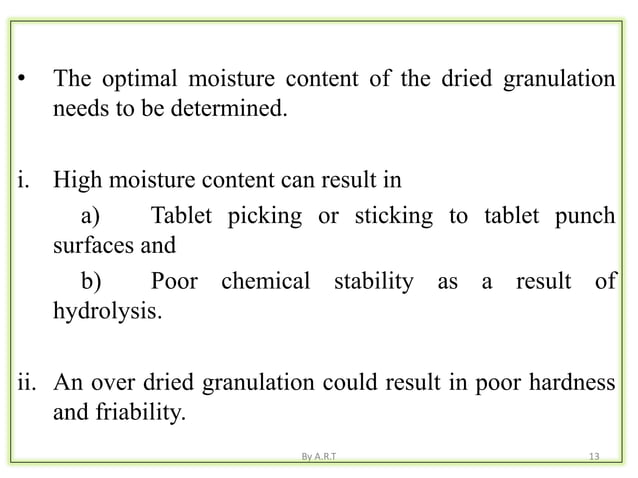 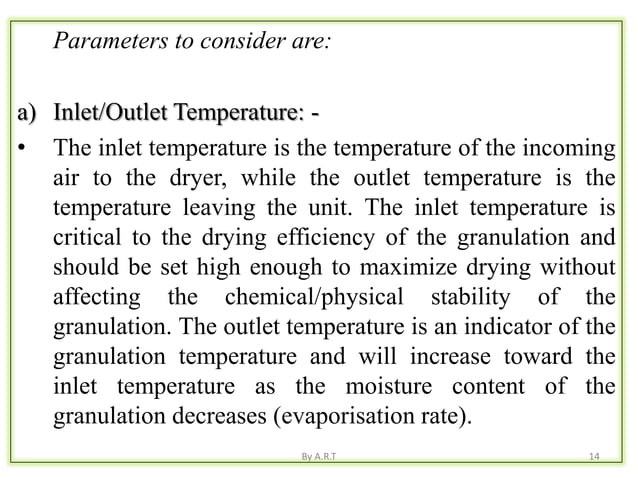 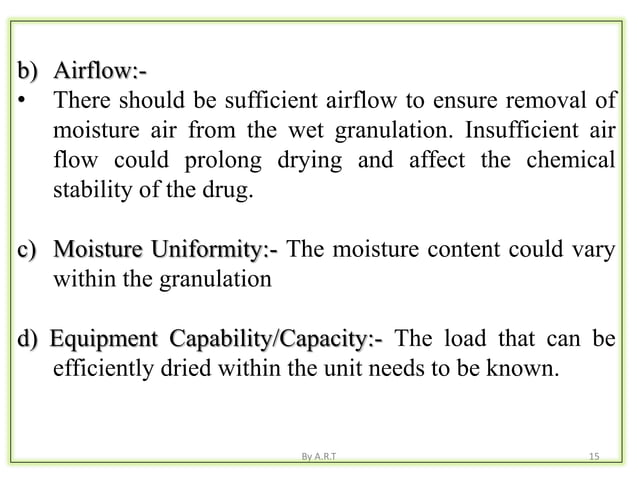 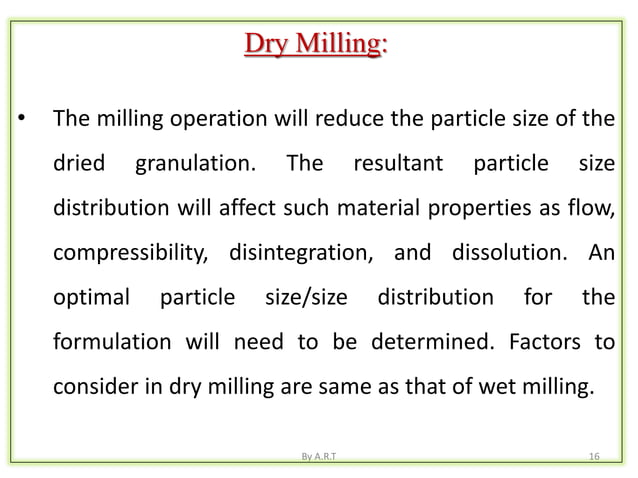 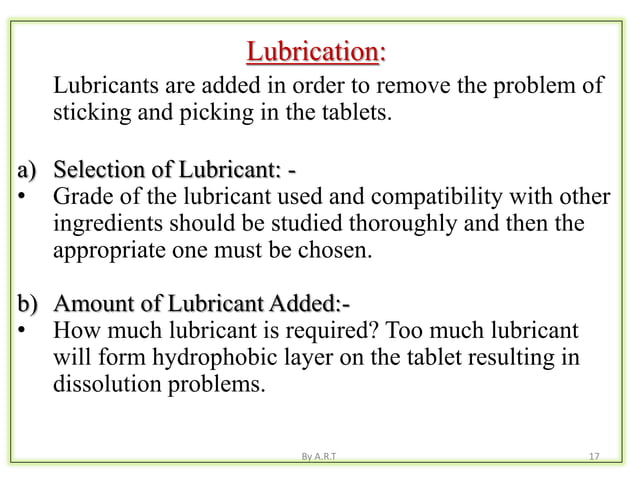 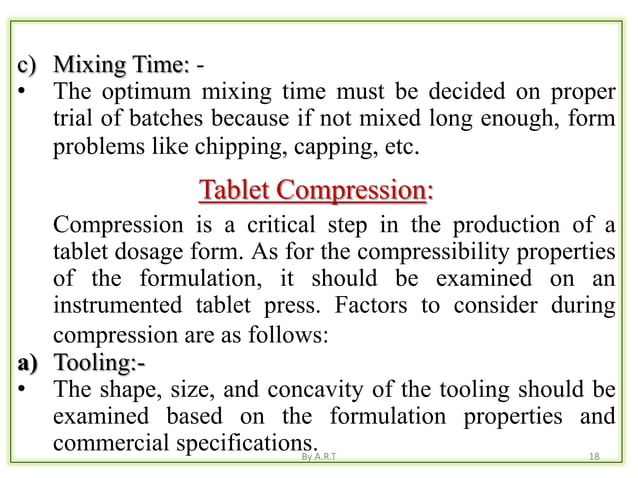 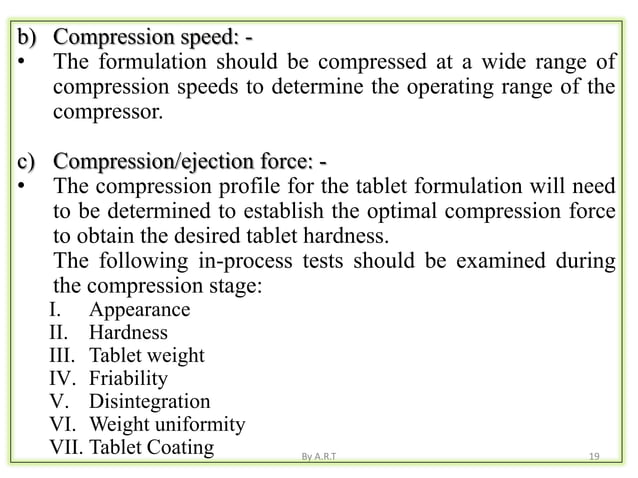 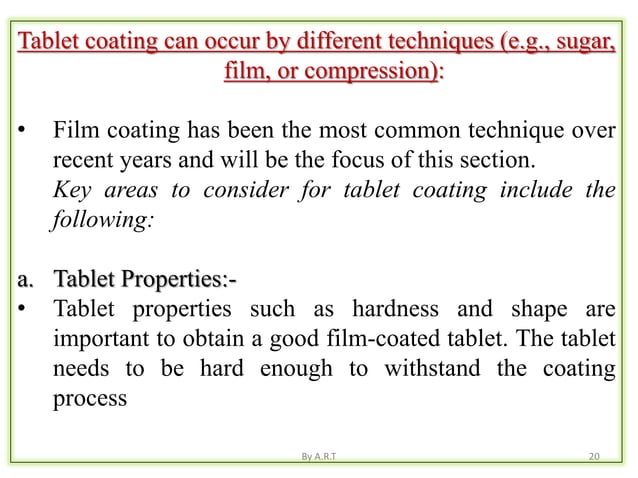 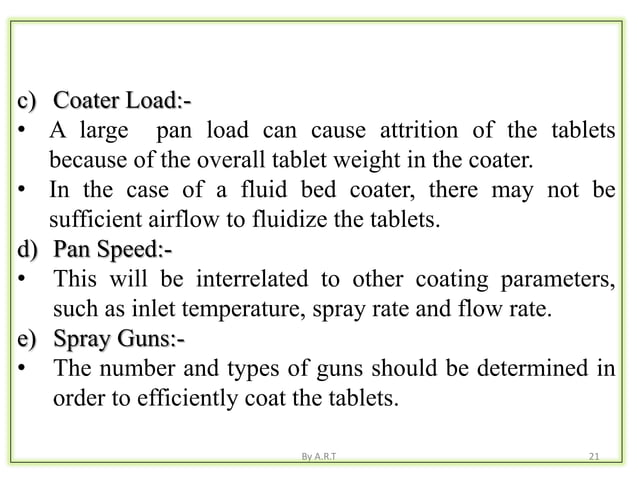 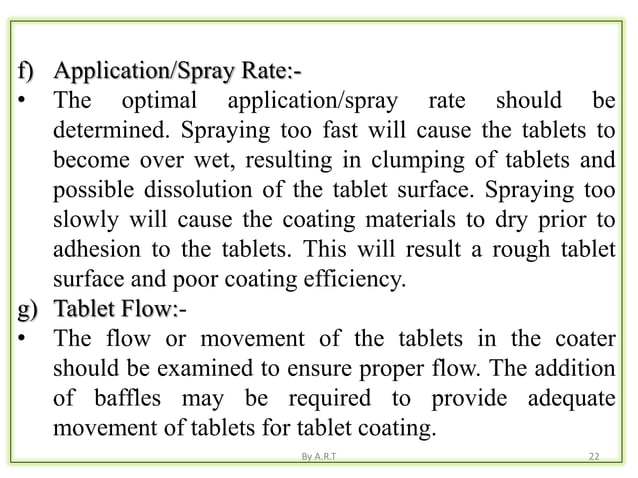 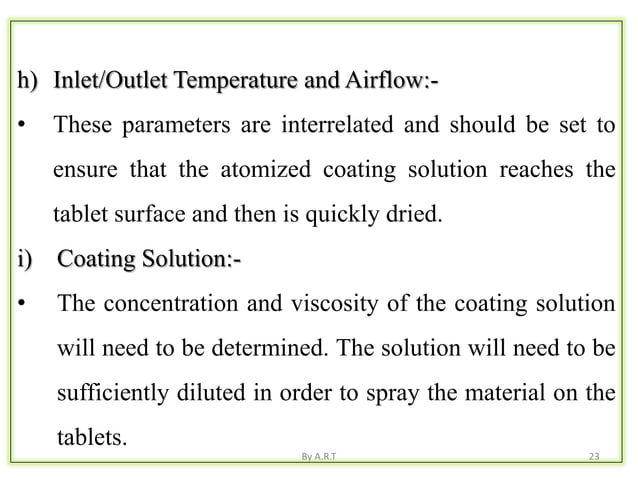 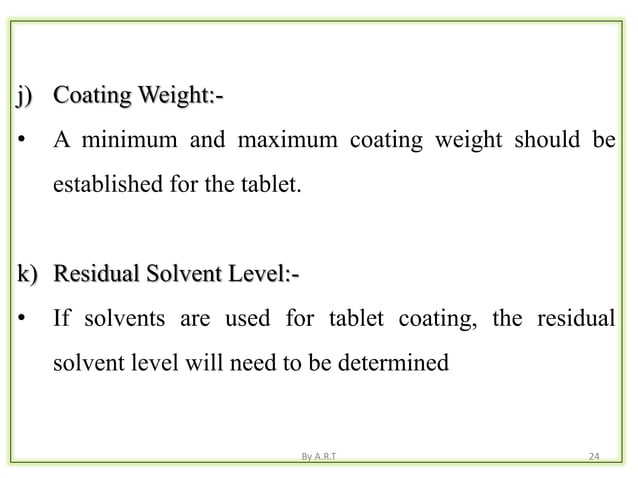 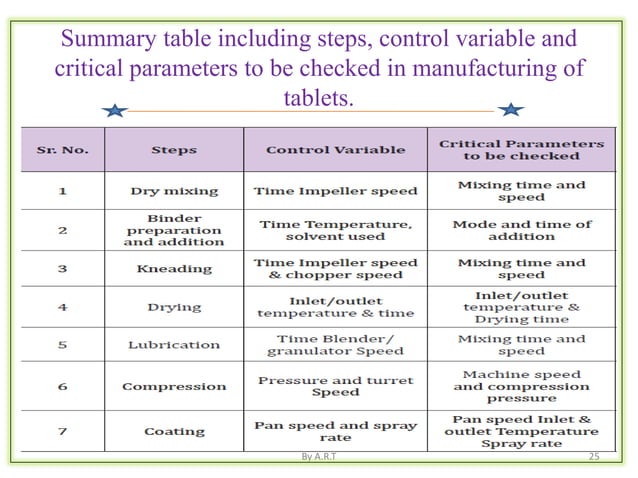 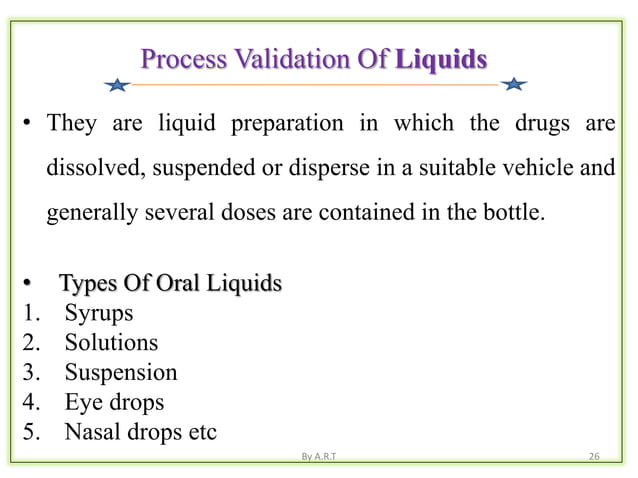 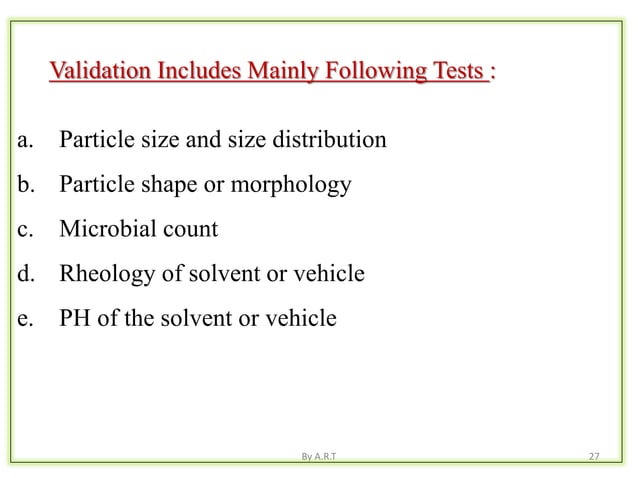 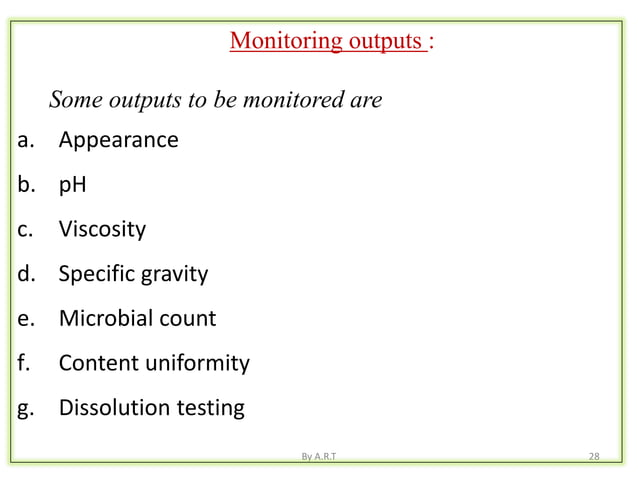 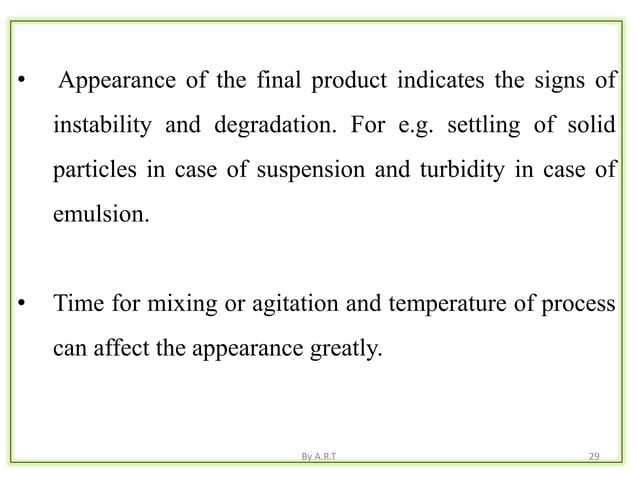 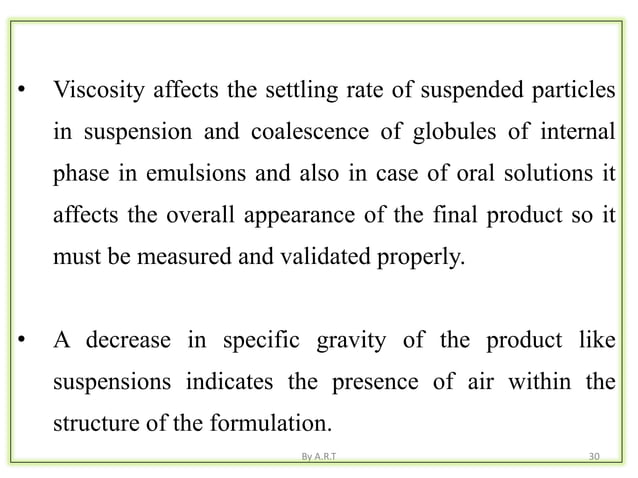 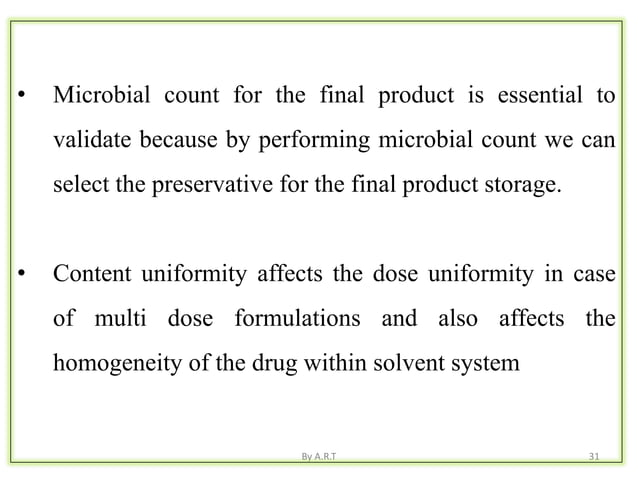 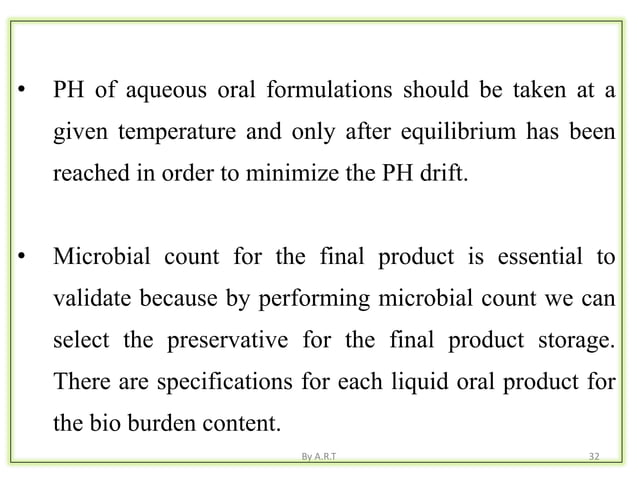 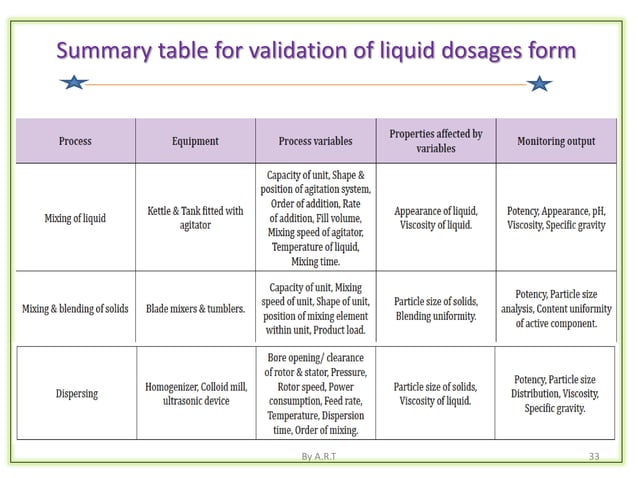 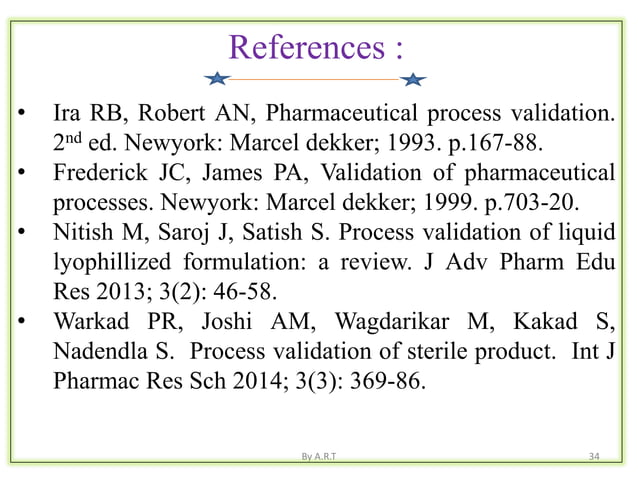 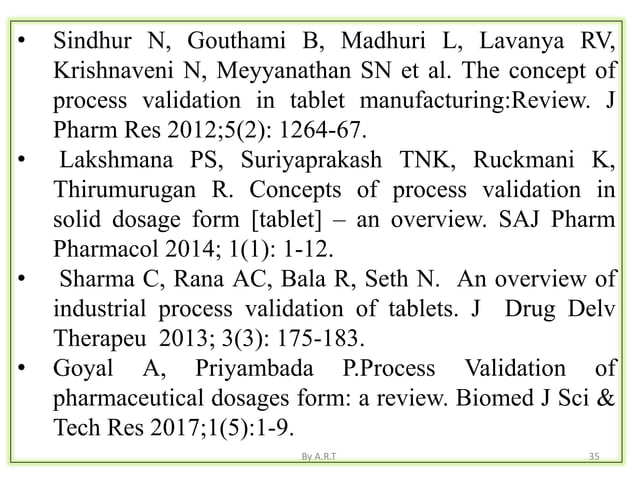 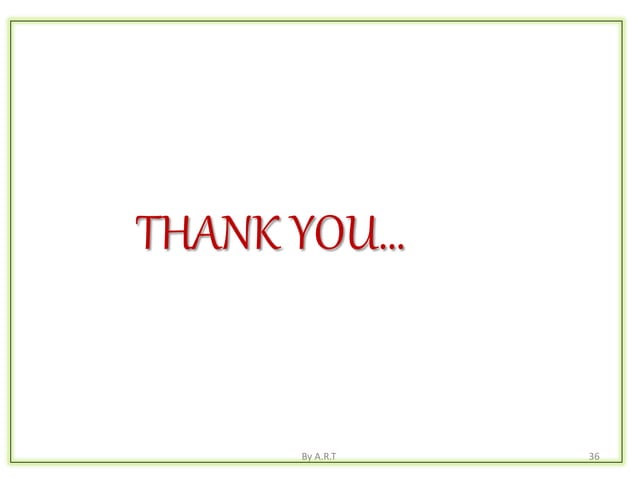